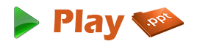 http://www.residencypersonalstatement.biz/
Experience Best statements in competitive price
About Us
If you are planning to apply for residency program we want to assure you about all sort of hassles and create an out of box personal statement for you with our best professionals.  Our talented team is always ready to help you out and write a perfect statement for you. We  Residencypersonalstatement.biz hire only best professionals and serve you top class service.
Our Service
Why Us
Applying for residency program is great but here competition is very high and you need to be at best at all levels to be qualified. You may not have enough experience or expertise to write a outstanding personal statement, That’s why we are here with best professionals to take the burden for you and make your personal statement perfect for your qualification.
How We Work
Our work starts just after you order us to work for you. Our best writer immediately contact with you to get all necessary information and prepares the draft for you. We preview your draft and after doing necessary changes we send final personal statement to you.
We Offer
Order Now Get Discount
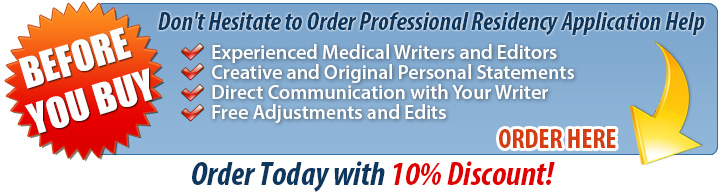 Thank You
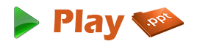 www.playppt.com